Thromboembolism
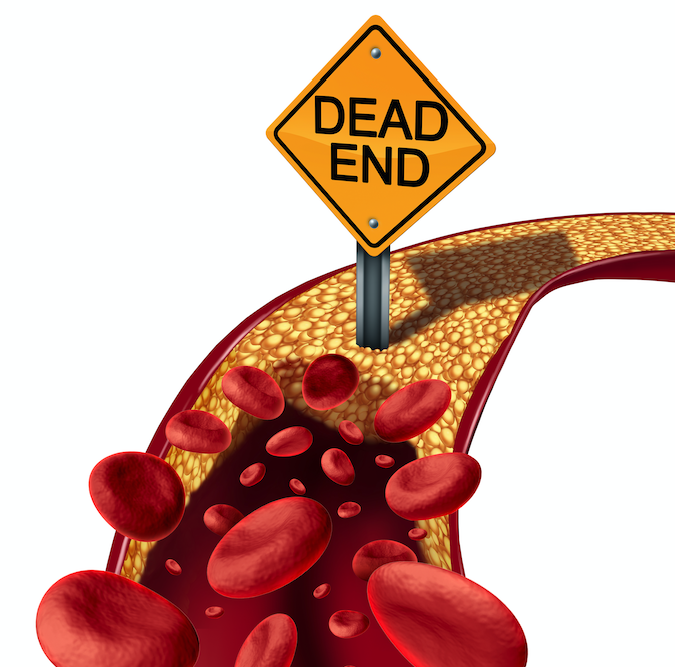 Supervised by : Dr.Mahmoud Abu Znaid

Done by :         Rama AbuQdeiri
                            Hala Ihmoud
Thromboembolism is a blood clot (thrombus) that forms in a blood vessel ( artery or vein ), breaks loose, and is carried by the bloodstream to block another blood vessel.
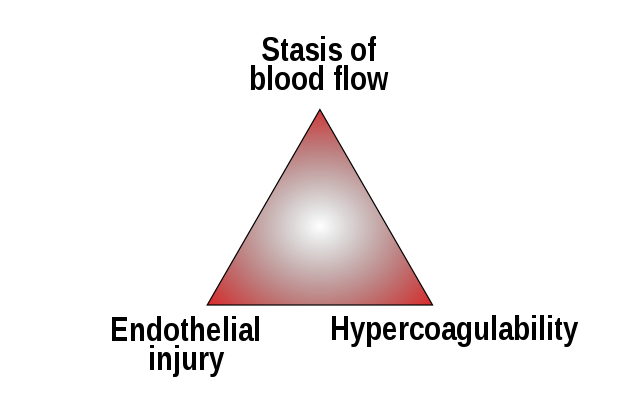 [Speaker Notes: Virchow’s triad (increase risk of thrombus formation )

Hypercoagulability:
Major surgery 
Trauma
Malignancy
Pregnancy 
Oestrogen containing contraceptives and HRT
Inherited thrombophilia :
Factor V leiden mutation
Prothrombin gene mutation 
Antithrombin deficiency
Protein C / S deficiency


Vessel wall injury:
Thrombophlebitis
Cellulitis
Atherosclerosis
Indwelling catheter / heart valve
Venepuncture
Physical trauma / strain or injury
Micro trauma to vessel wall

Stasis:
Immobility
Venous obstruction ( pregnancy , obesity , tumour )
Varicose veins 
Atrial fibrillation or LV dysfunction
Congenital abnormalities affecting venous anatomy :

May Thurner syndrome : the right common iliac artery overlies and compresses the left common iliac vein against the lumbar spine

Paget Schroetter syndrome : effort-induced thrombosis of the axillary and subclavian veins associated with compression of the subclavian vein at the thoracic outlet.

Low heart rate and low blood pressure]
Thromboembolism
Venous thromboembolism
VTE
Arterial / Systemic thromboembolism
PE
DVT
Venous Thromboembolism
Blood clots that form within the venous vascular system, dislodge, and travel to a distant location, e.g., the pulmonary arteries via the right heart
Provoked VTE: VTE occurring in the presence of traditional risk factors for thromboembolic disease. “risk factors can be transient or persistent”
Unprovoked VTE: VTE occurring in the absence of identifiable triggers.
Risk Factors
Transient risk factors “risk factors for VTE that are reversible “

Major risk factors 
Major surgery >30 minutes, hospitalization or confined to bed with "bathroom privileges" for ≥3 days due to acute illness, CS, trauma with fractures, estrogen therapy, pregnancy or puerperium 

Minor risk factors
Minor surgery <30 minutes, hospitalization <3 days, reduced mobility at home ≥3 days due to acute illness, lower extremity injury without fracture with reduced mobility ≥3 days, long-haul flight
Persistent risk factors “risk factors that persist over a prolonged period of time “

Examples include irreversible conditions such as active malignancy, obesity, active inflammatory bowel disease, active autoimmune disease, continued hormonal therapy, nephrotic syndrome, recurrent long-haul flights.
Deep Vein Thrombosis (DVT)
It’s the development of a blood clot within deep veins ,mostly affects the legs but can also affect the arms and other sites in the body . 

Proximal DVT of lower extremity :VTE that is located in the popliteal , femoral , or iliac veins.

Distal DVT of lower extremity : VTE that is without a proximal component and confined to the calf veins ( Peroneal , posterior ,or anterior tibial , and muscular veins ) “below the knee”
Clinical Features
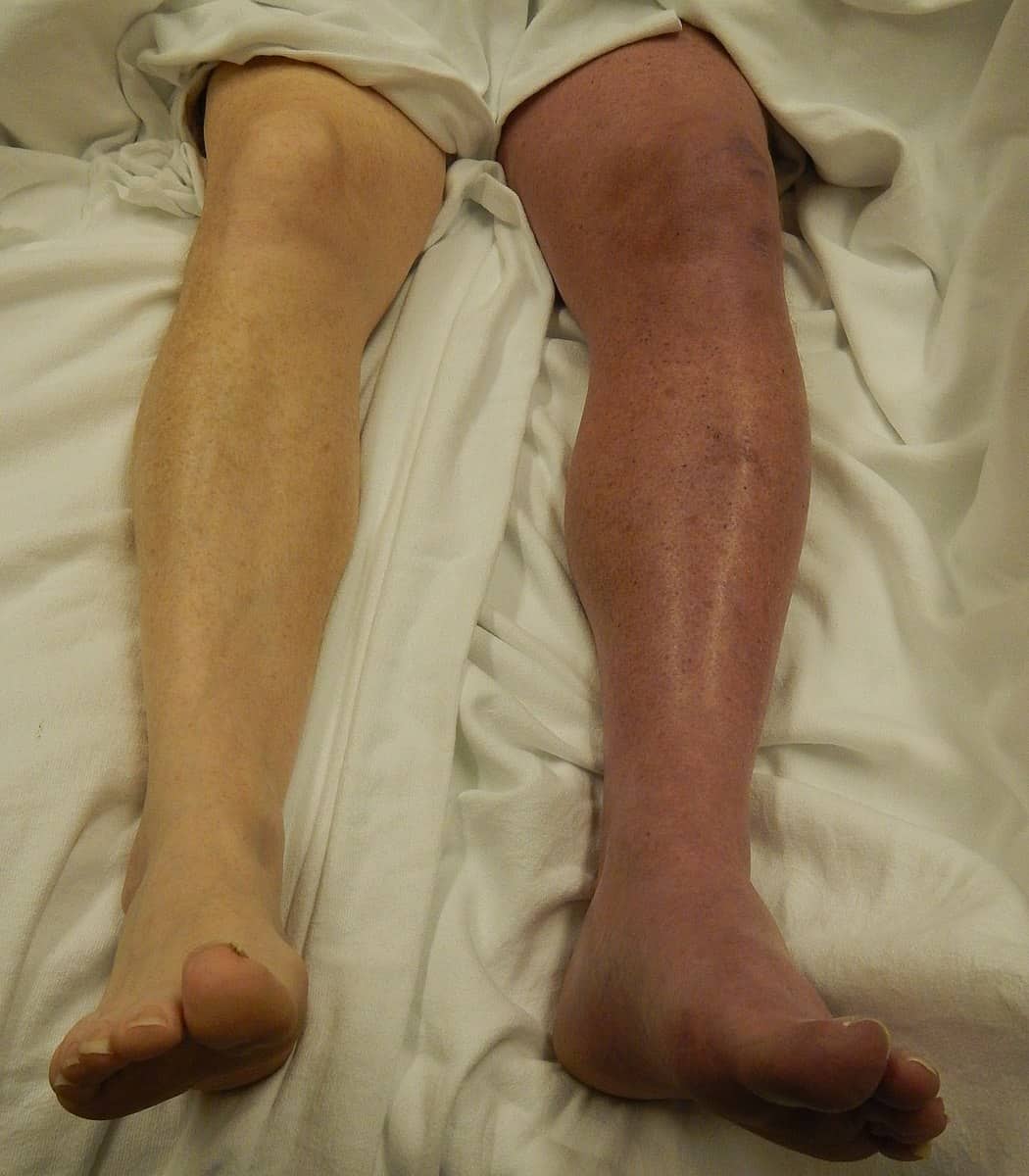 The presentation may be asymptomatic or subtle 
Lower limb swelling and pain “mostly unilateral”
Warmth , erythema
Distension of superficial veins
Homan’s sign
[Speaker Notes: - Lower limb pain occur in 50 % of Pts]
The pt lies in the supine position with flexion of knee , then dorsiflexion of foot and squeeze the calf
 
Positive result when it elicits pain in the calf.
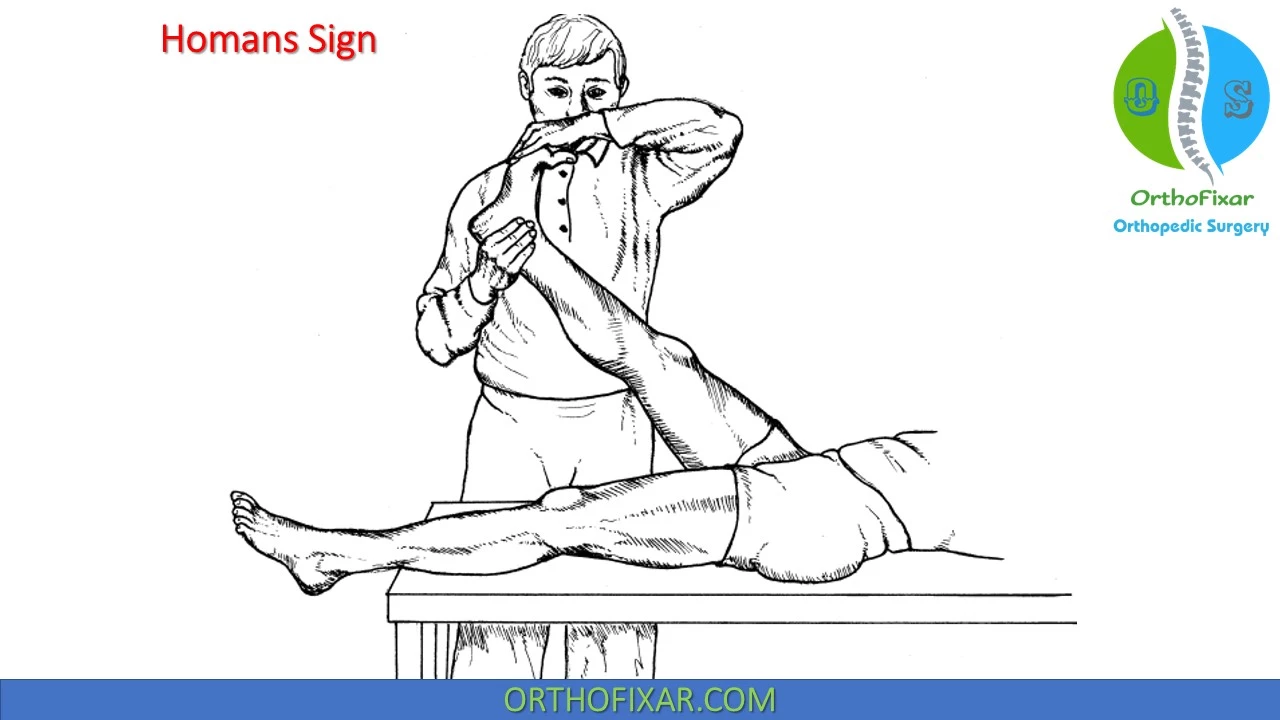 [Speaker Notes: Neither sensitive nor specific ,it presents with less than 1/3 of pts with confirmed DVT]
DDX of unilateral leg swelling
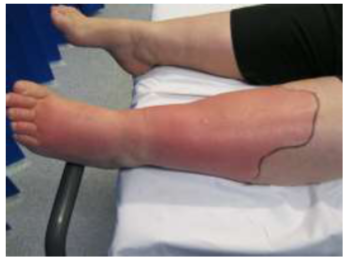 Cellulitis
Ruptured backer cyst
Lymphatic obstruction: due to radiation, malignancy or elephantiasis.
Hematoma 
Snake bite: fang marks
Compartment syndrome
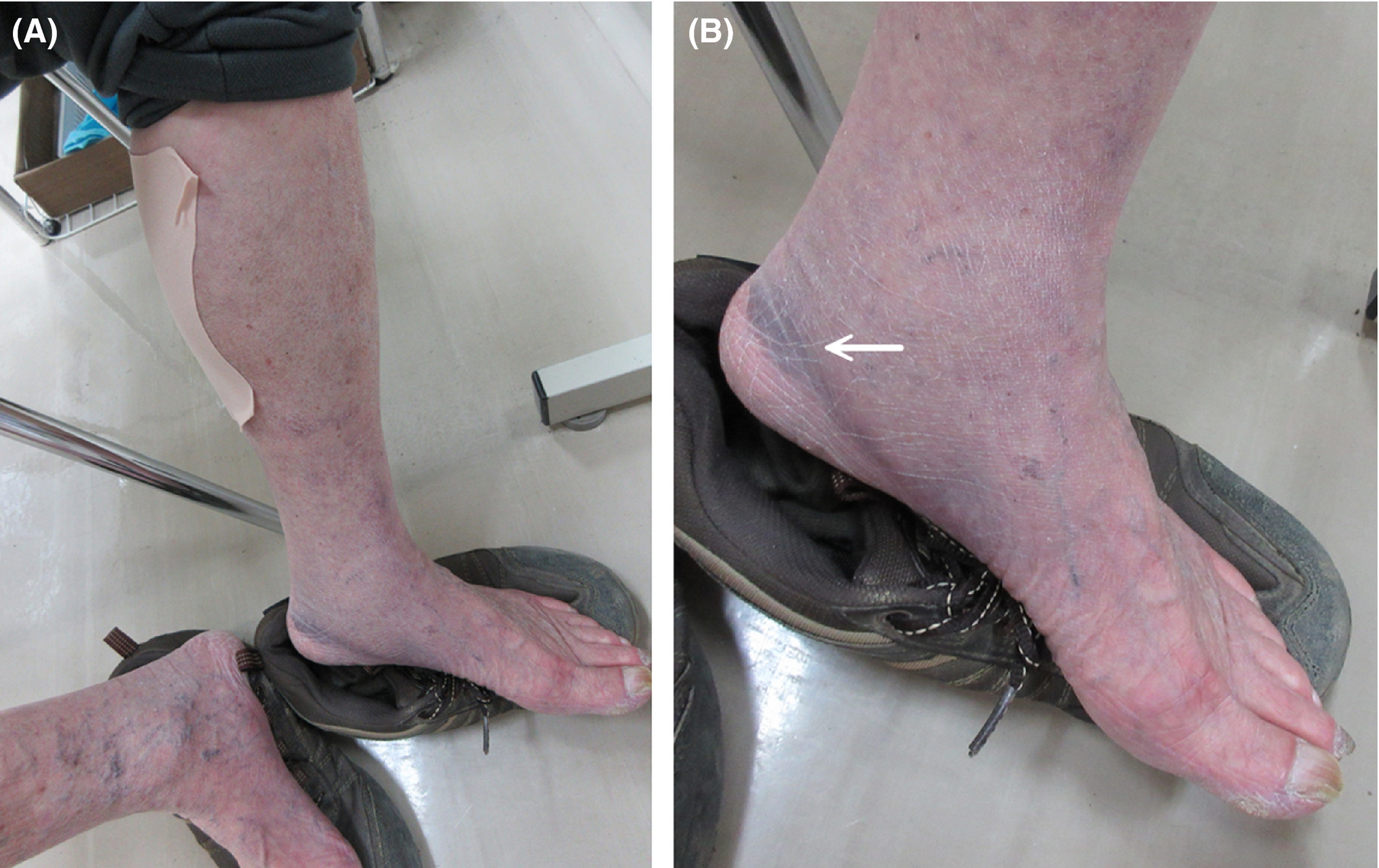 [Speaker Notes: In rare cases, a Baker's cyst rupture may develop a crescent shaped hemorrhagic sign at the malleolar region.]
Complications
Pulmonary embolism : occur in 10% of patient with confirmed DVT

Post thrombotic syndrome : chronic complication of DVT ,occur in approximately half of patient ,the symptoms range from mild erythema to severe swelling and ulceration.

Valvular destruction :
Chronic venous insufficiency
Increased venous pressure
Varicosities
Venous ulcers
Phlegmasia cerulea dolens (PCD) is uncommon but potentially life-threatening ,occurs in extreme cases of DVT indicating major venous obstruction ,characterized by marked swelling of the extremities with pain and cyanosis, which in turn may lead to arterial ischemia and ultimately gangrene with high amputation and mortality rates. Requires surgical thrombectomy.
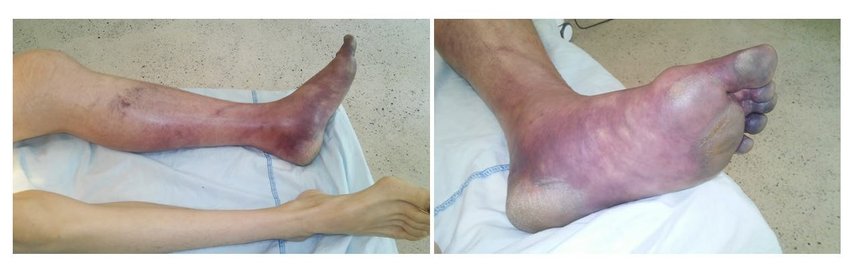 Diagnosis
Duplex US : initial test , non invasive

D-dimer : Has a very high sensitivity (95%), but low specificity (50%); can be used to rule out DVT when combined with Doppler US and clinical suspicion.

Venogram ( CT/MRI ) : most accurate , invasive , infrequently used

Modified Well’s criteria
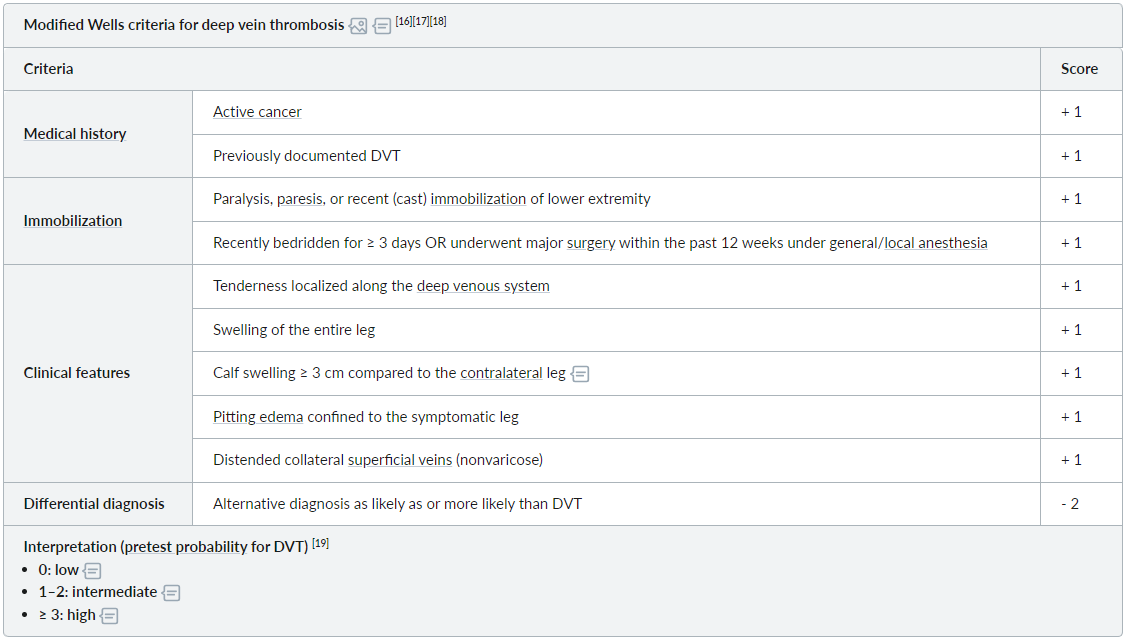 [Speaker Notes: -2 to 9 total points]
If low to moderate propability :
D dimer 
If elevated D dimer  doppler US
If Doppler US is negative, there is no need for anticoagulation; observation is sufficient and repeat ultrasound in 2 days.

If high propability :
Doppler US directly
If positive, begin anticoagulation
If nondiagnostic, repeat ultrasound every 2 to 3 days for up to 2 weeks.
Treatment
mainly to prevent further propagation of thrombus and the occurrence of PE

Initial treatment with heparin or LMWH ( enoxaparin, dalteparin )

Then transitioning to oral anticoagulation : 
DOACs (e.g., apixaban, rivaroxaban, edoxaban, dabigatran),
Warfarin

Thrombolysis or surgical thrombectomy : in massive proximal DVT , and in Pts with massive PE who are hemodynamically unstable (hypotension with SBP < 90 mmHg)
[Speaker Notes: Pts with CKD “low GFR” : use unfractionated heparin and warfarin ,or apixaban]
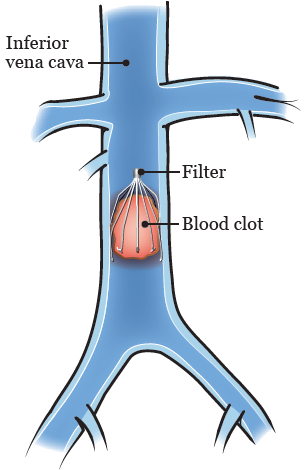 Prophylaxis: 

Calf exercise
Mechanical compression ( compression stockings )
Low dose aspirin
Medications : SQ heparin / LMWH  “in hospitalized Pts”
IVC filter (Greenfield filter):
In high risk DVT Pts
Pts with C/I to anti coagulation
Effective in preventing PE not DVT
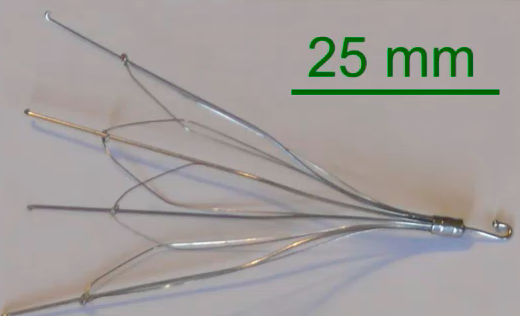 Pulmonary Embolism ‘PE’
A PE is : luminal obstruction of one or more pulmonary arteries, typically due to blood thrombi from deep vein thrombosis (DVT)
[Speaker Notes: occurs when a thrombus in another region of the body embolizes to the pulmonary vascular tree via the RV and pulmonary artery.]
Sources of emboli :
1-Lower extremity DVT—PE is the major complication of DVT
2- Upper extremity DVT is a rare source of emboli .
(it may be seen in IV drug abusers)
*- Most pulmonary emboli arise from thromboses in the deep veins of lower extremities above the knee (iliofemoral DVT).

*- Pulmonary emboli can also arise from the deep veins of the pelvis.

* - Although calf vein thrombi have a low incidence of embolizing to the lungs, in many patients these thrombi progress into the proximal veins, increasing the incidence of PE.
3- uncommon embolic materials (fat , air , or amniotic fluid )  .
[Speaker Notes: - PE is not a disease it self rather than a complication of DVT
-Upper extremity DVT is a rare source of emboli ( but pts may complain of arm tightness ) 
- Fat embolism as in case of closed long bone fracture 
-Air embolism as in : surgical procedure that involves the head ,neck or thorax , Iv injection ..]
Pathophysiology of PE
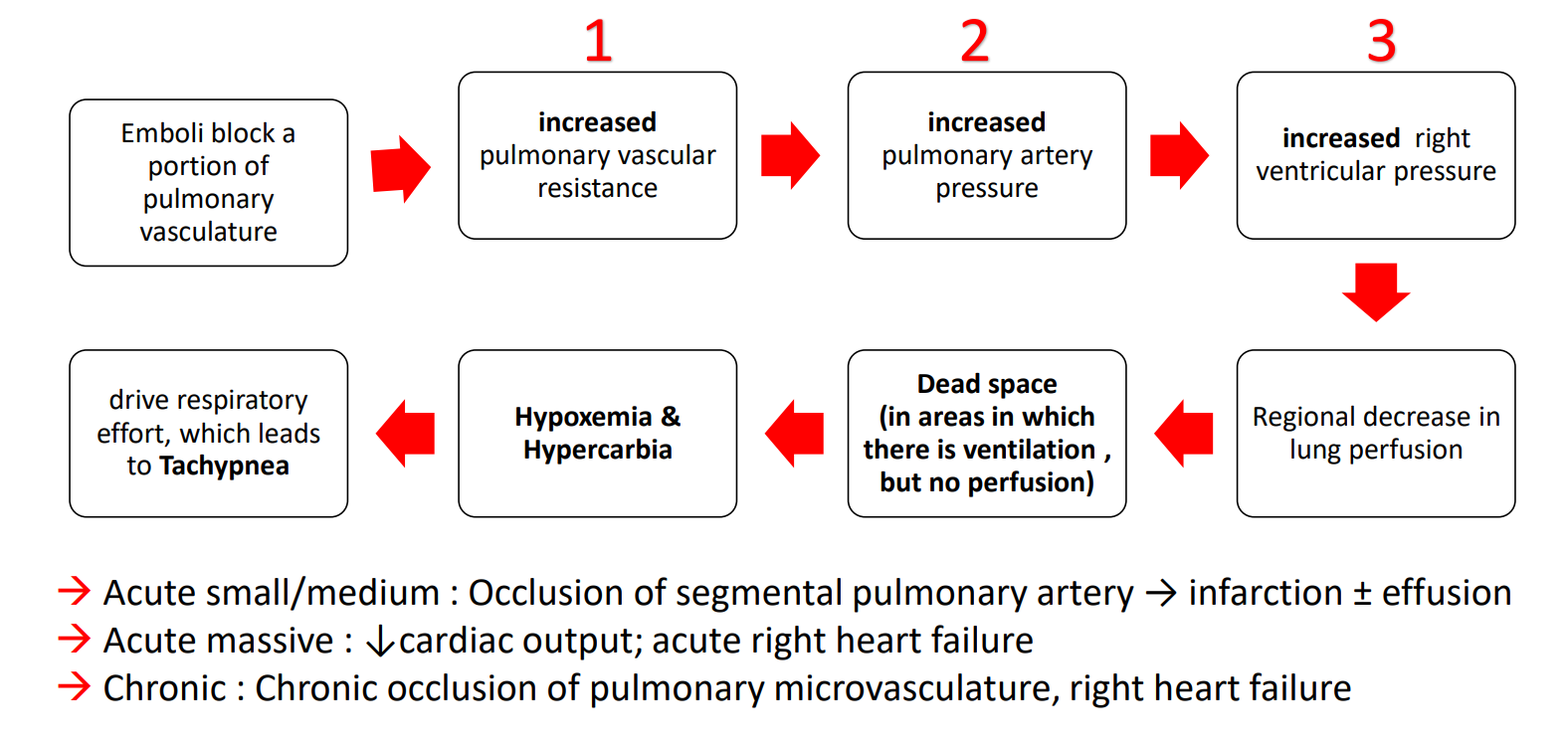 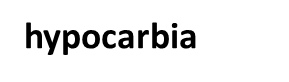 [Speaker Notes: - PE occurs when clots break off and embolize into pulmonary circulation .
-Pulmonary emboli are typically multiple, with the lower lobes being involved more frequently than the upper, and bilateral lung involvement being more common.
-Large emboli tend to obstruct the main pulmonary artery, causing saddle embolus with deleterious cardiovascular consequences. In contrast, smaller sized emboli block the peripheral arteries and can lead to pulmonary infarction, manifested by intra-alveolar hemorrhage. 
-PE, pulmonary vascular resistance (PVR) increases due to the mechanical obstruction of the vascular bed with thrombus and hypoxic vasoconstriction. Pulmonary artery pressure (PAP) increases if thromboemboli occludes greater than 30% to 50% of the total cross-sectional area of the pulmonary arterial bed. Increased PVR increases the right ventricular afterload, which impedes right ventricular outflow, which, in turn, causes right ventricular dilation 
-PE leads to impaired gas exchange due to obstruction of the pulmonary vascular bed leading to a mismatch in the ventilation to perfusion ratio because alveolar ventilation remains the same, but pulmonary capillary blood flow decreases, effectively leading to dead space ventilation and hypoxemia.
-If it is severe (large blockage), 
acute corpulmonale may result.]
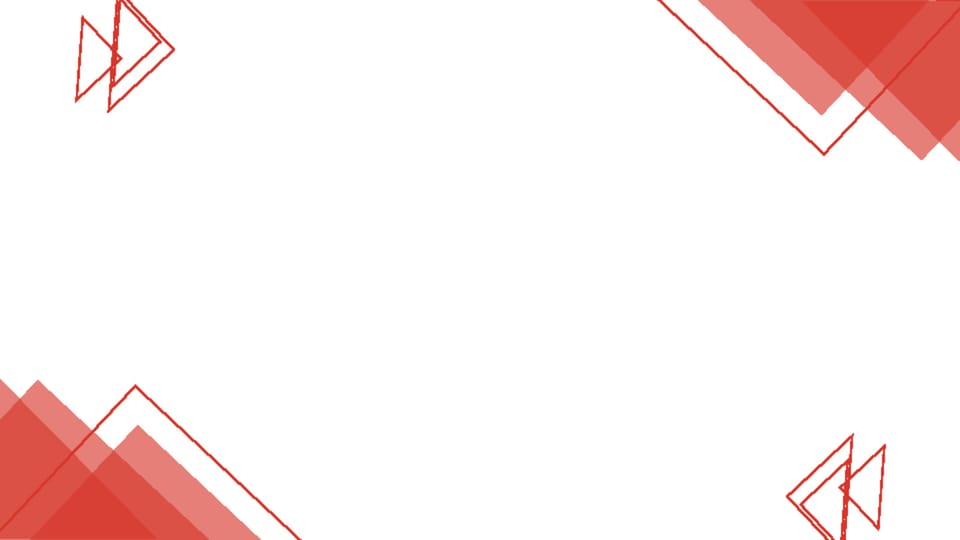 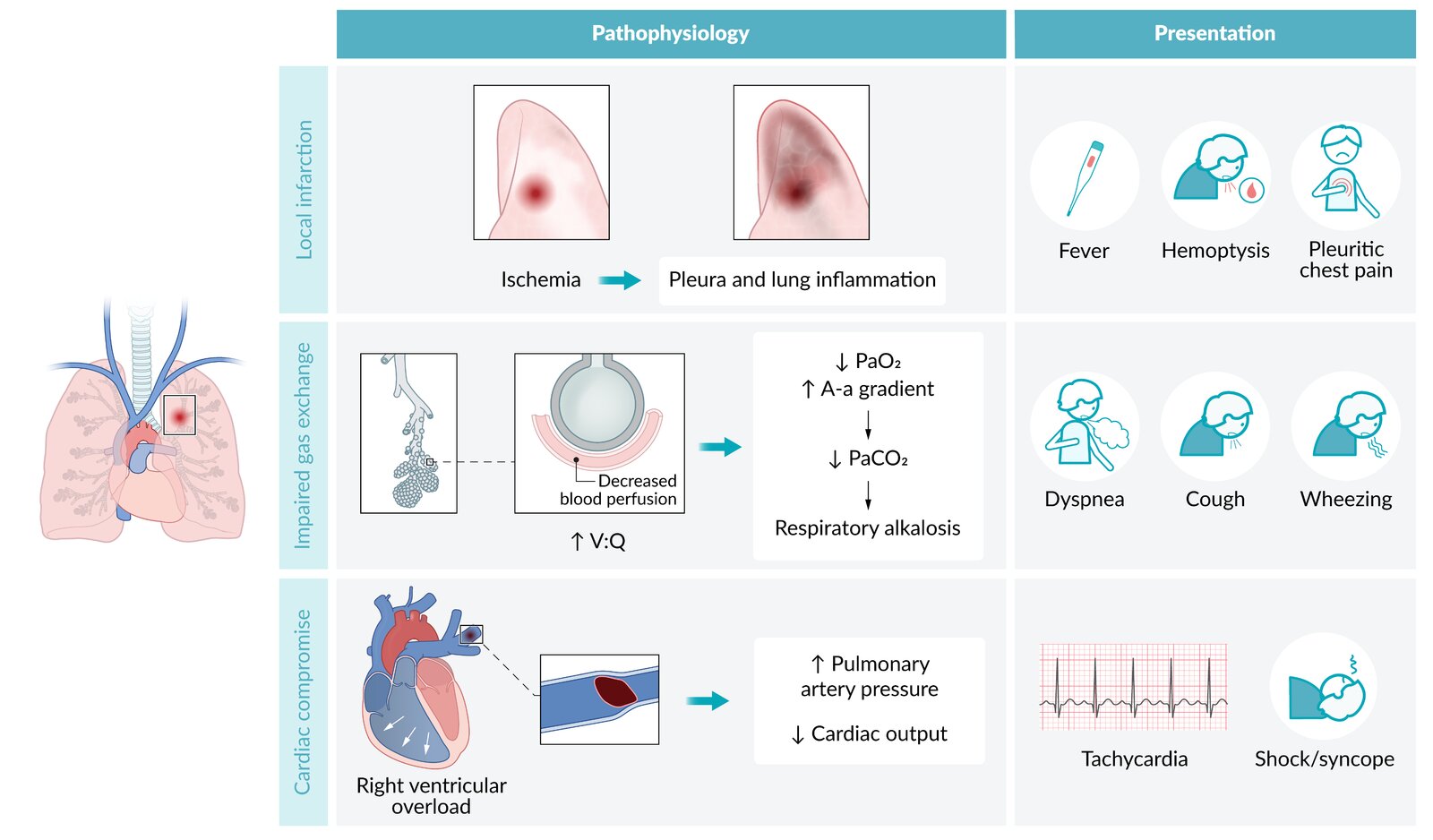 Clinical Features of PE
Symptoms:
-SOB ((> 75% of cases) 
-Pleuritic chest pain(∼ 20% of cases)  
-Cough
-Hemoptysis 
-”only one third of PE patients have the signs and symptoms of DVT”
-Syncope “in large PE”
Signs:
-Tachypnea.        -Rales 
-Tachycardia
-Right sided gallop
-Increased P2
-Shock + rapid circulatory collapse ”in massive PE”
-Other signs : low grade fever/ decreased breath sounds/ dullness on percussion
[Speaker Notes: -PE has a wide variety of presenting features, ranging from no symptoms to shock or sudden death , The most common presenting symptom is dyspnea followed by chest pain (classically pleuritic but often dull) and cough
-symptoms of DVT .]
Pretest probability of PE : Wells score
Criteria
Points
Clinical signs/symptoms of DVT
3
3
PE is most likely diagnosis
Tachycardia ( > 100 bpm )
1.5
1.5
Immobilization / surgery in prev. 4 weeks
1.5
Prior DVT/PE
1
Hemoptysis
Active malignancy (trt w/in 6 month)
1
[Speaker Notes: The Wells score is a diagnostic algorithm for assessing the probability of PE .
-Low risk <2 points
-Intermediate risk 2-6 points
-High risk >6 points

*PE unlikely : 0-4 points 
*PE likely : >4 points]
Diagnosis of PE
Westermark sign
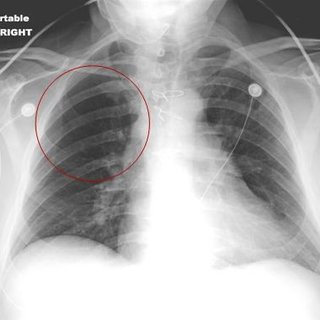 1 ABG levels “not diagnostic for PE”
- PaO2 and PaCO2 are low
     - pH is high;
there is typically a respiratory alkalosis.
Hampton’s hump
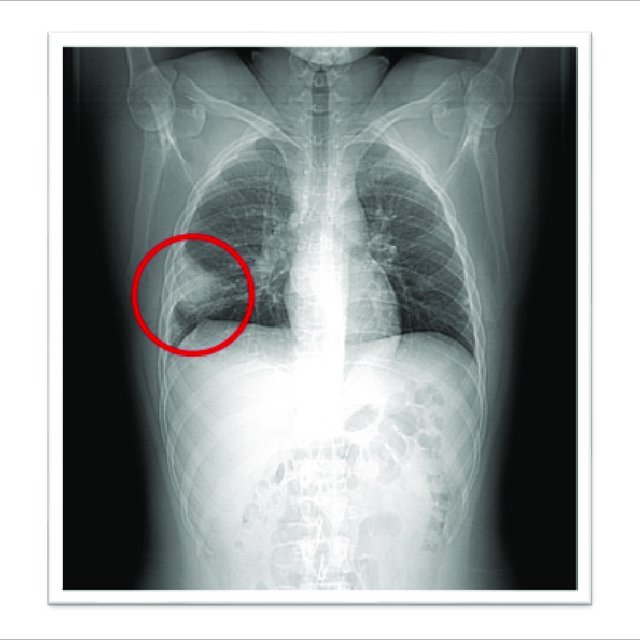 2 CXR “usually normal”
(main usefulness is in excluding alternative diagnoses)
Atelectasis or pleural effusion may be present.
Classic radiographic signs, such as Hampton hump or Westermark sign, are rarely present.
[Speaker Notes: -hypoxemia with a normal chest radiograph should raise the clinical suspicion for pulmonary embolism (PE). Widened alveolar-arterial gradient” A–a gradient could indicate a patient breathing hard to achieve normal oxygenation, a patient breathing normally and attaining low oxygenation, or a patient breathing hard and still failing to achieve normal oxygenation”.and it is difference between o conc in alveoli and arterial system 
*Westermark sign 
is a chest x-ray finding of oligaemia (clarified area) distal to a large vessel that is occluded by a pulmonary embolus. The focal area of increased translucency due to oligaemia is caused by impaired vascularisation of the lung due to primary mechanical obstruction or reflex vasoconstriction.

*Hampton's hump 
is a radiological sign consisting of a peripheral, wedge-shaped opacification adjacent to the pleural surface, which represents pulmonary infarction distal to a pulmonary embolus]
Con. Diagnosis of PE
3 Venous duplex ultrasound of the lower extremities
5-Pulmonary angiography is the “gold standard.”
4-D-dimer assay
6 CTA
7V/Q (ventilation–perfusion lung) scan
[Speaker Notes: D-dimer is a specific fibrin degradation product; levels can be elevated in
patients with PE and DVT.
- V-Q mismatch may used if there is CI of CTAG(CKD,low eGFR,pregnancy )]
Pulmonary Angiogram
*Pulmonary angiogram definitively diagnoses or excludes PE , but is invasive.

*Contrast injected into the pulmonary artery branch after percutaneous catheterization of the femoral vein.

*Rarely performed because it carries a 0.5% mortality
[Speaker Notes: Picture :
Pulmonary angiogram (digital subtraction angiography) revealing large pulmonary embolus (indicated by arrow) in right lower lobe main pulmonary artery.]
ECG showing sinus tachycardia and an S wave in lead I, Q wave and an inverted T wave in lead III.
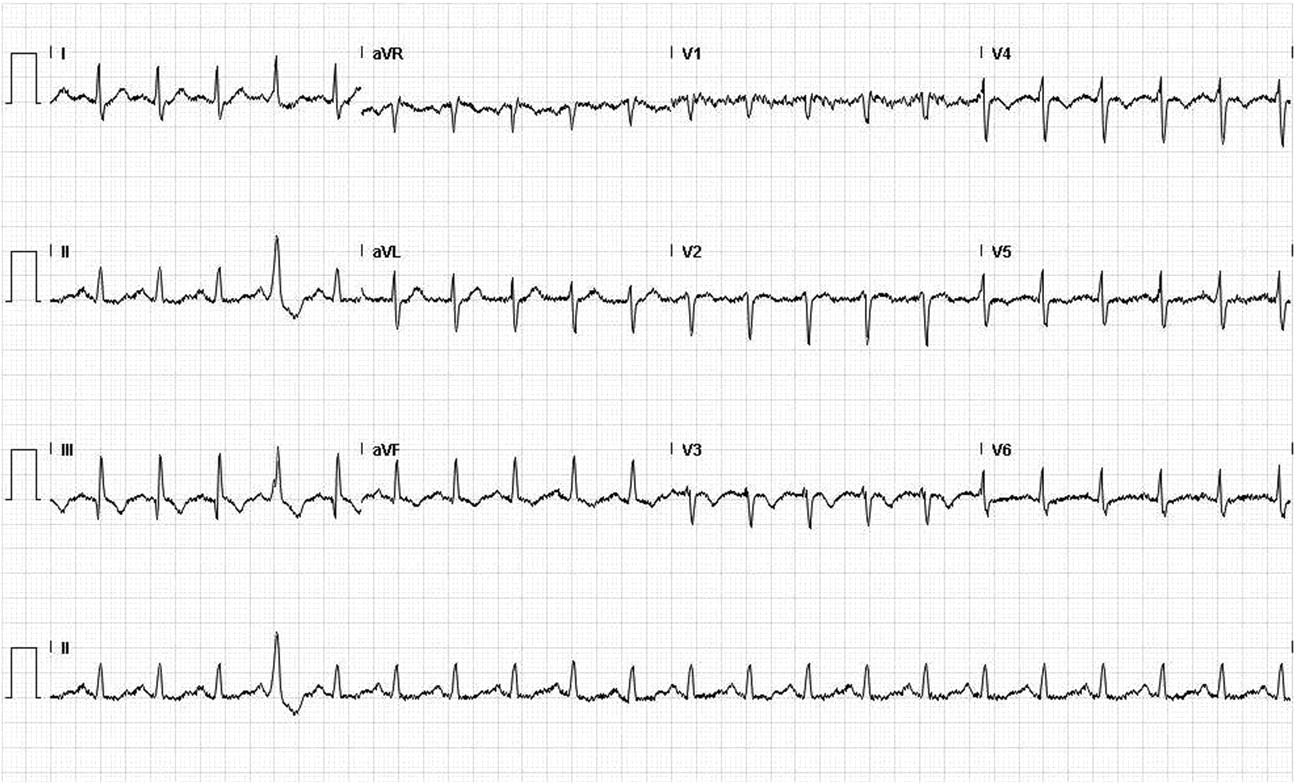 Lokesh Shahani BMJ Case Reports 2012;2012:bcr-2012-006569
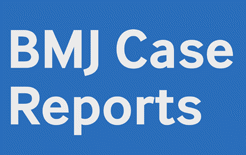 ©2012 by BMJ Publishing Group Ltd
[Speaker Notes: ECG showing an S wave in lead I, Q wave and an inverted T wave in lead III.
(have poor prognosis)]
Management of PE
Supplemental oxygen to correct hypoxemia
Thrombolytic therapy-reperfusion (e.g., streptokinase , tPA )
Surgical thrombectomy
Severe hypoxemia or respiratory failure requires intubation and mechanical ventilation.
Oral anticoagulation
Acute anticoagulation therapy
-with warfarin or one of the novel oral anticoagulants (e.g.,rivaroxaban) for long-term treatment.
with either unfractionated or low–molecular-weight heparin to prevent another PE
Inferior vena cava interruption (IVC filter placement).
[Speaker Notes: - Surgical thrombectomy
It is usually indicated in a patient with hemodynamically unstable PE  in whom thrombolysis (systemic or catheter-directed) is contraindicated, or in patients who have failed thrombolysis
- filters used in DVT in absolute CI to anti-coagulant used , also for prevention of Recurrent PE
-optimum duration of Anti-coagulant is uncertain but usually for 3 month use]
Arterial  Thromboembolism
Blood clots that form within the arterial vascular system, dislodge, and travel to a distant location, e.g., distal systemic arteries and arterioles
Usually, an acute event that results in ischemic tissue damage (e.g., stroke, acute mesenteric ischemia, acute limb ischemia, acute coronary syndrome. pulmonary infarction
-
Major sites of arterial emboli :
1) Lower extremities (75%)            The common femoral artery is the most common site of occlusion.  
2) Brain– causing stroke (10%)
3) Kidney , intestine , spleen and the heart .
Causes:
80% is an intracardiac mural thrombi :
Thrombi occurring in heart champer or aortic lumen
AFib is the most common cause of embolus from the heart
Left atrium dilatation
Paradoxical emboli
Aortic aneurysm
endocarditis
-20% due to atherosclerotic plaque
[Speaker Notes: -PFO in paradoxical emboli.]
Clinical Features (Six Ps):
1. Pain—acute onset, the patient can tell you precisely when and where it happened. 
 2. Pallor
 3. Polar (cold)
 4. Paralysis
 5. Paresthesia
 6. Pulselessness (use Doppler to assess pulses)
[Speaker Notes: Systemic thromboembolism outcome Depend on 
Vulnerability of the affected tissue 
Calibre of the occluded vessels
Collateral circulation]
Complication :
The effect of arterial emboli depend on their size , site of emboli.
- Arterial thrombosis can occur in the arteries that supply blood to the heart muscle (coronary arteries). This can lead to a heart attack.
When arterial thrombosis occurs in a blood vessel in the brain, it can lead to a stroke.
Gangrene
Temporary or permanent kidney failure.
 Sudden death
Diagnosis :
1. Angiogram to define site of occlusion 
2. ECG to look for MI, AFib 
3. Echocardiogram for evaluation of cardiac source of emboli
4. Doppler ultrasound
5. MRI - takes images of the body to locate blood clots.
Treatment :
Embolism treatment can involve medication , surgery or both
Medication:
Thrombolytics : lysis existing emboli and enhance perfusion
Anticoagulant drugs (warfarin, heparin or one of the newer blood thinners as apixaban, edoxaban) to prevent further embolization or clot propagation in partially reperfused areas 
Surgery:
Angioplasty : opening of the artery with a balloon catheter with or without a stent
Embolectomy
Arterial bypass to create a second source of blood supply
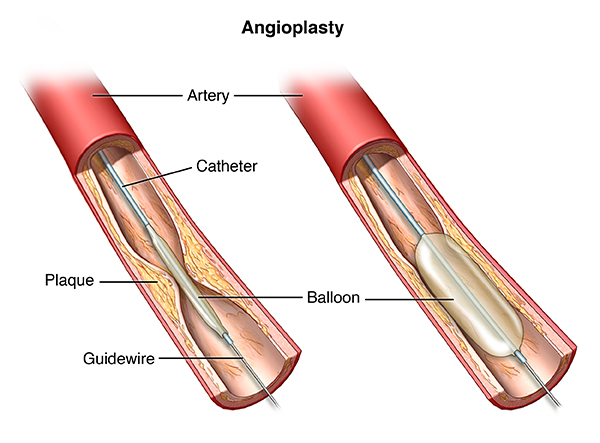